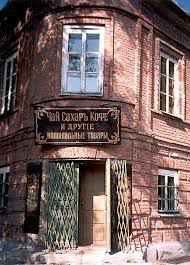 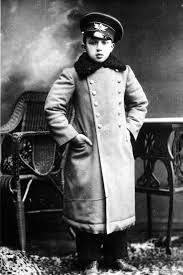 3 маршрут
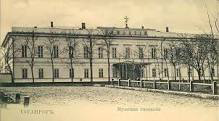 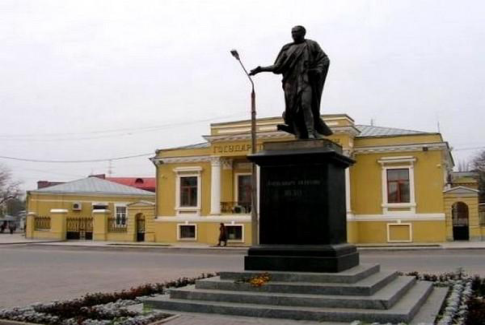 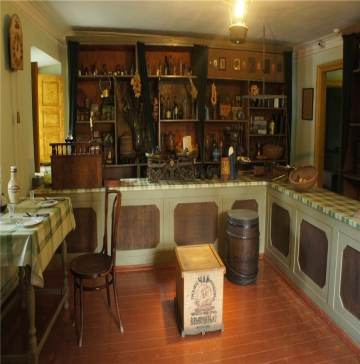 Лавка Чеховых,                                                                                   .                     Памятник императору Александру I,                                       .                                          Гимназия,                                                                                                 .                              « Человек в футляре»
3 маршрут
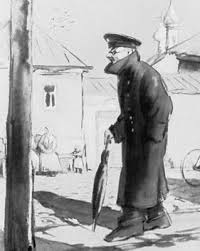 3 маршрут
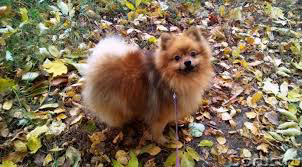 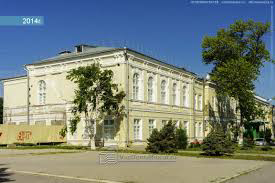 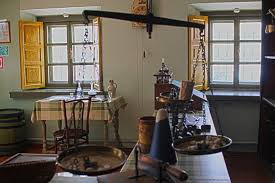 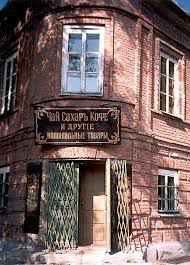 Лавка     Чеховых
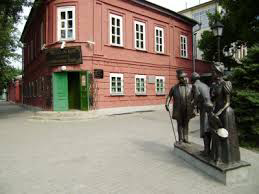 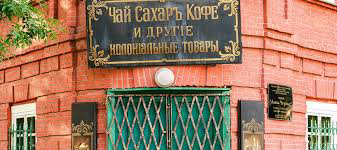 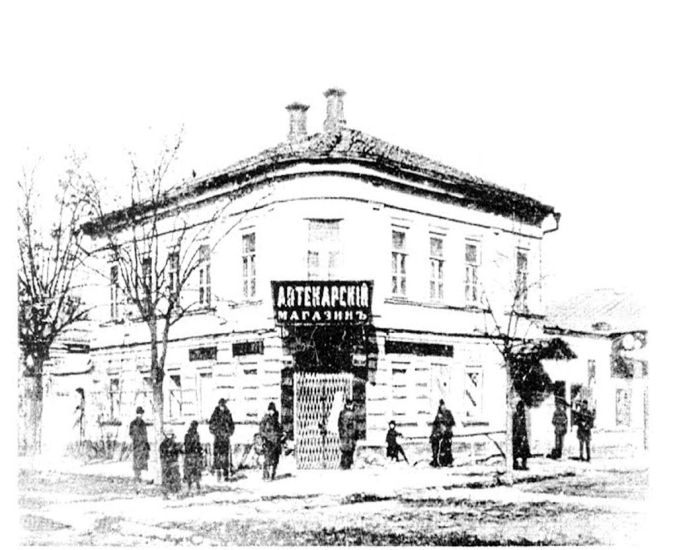 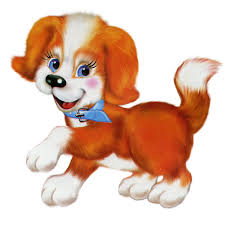 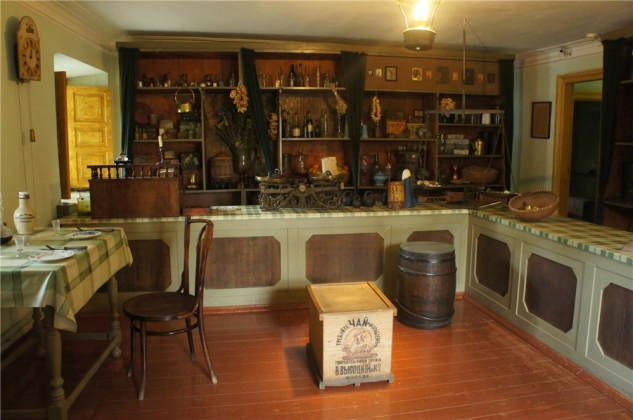 Банковская или  «мытная» площадь в Таганроге
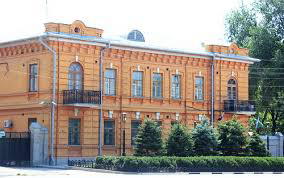 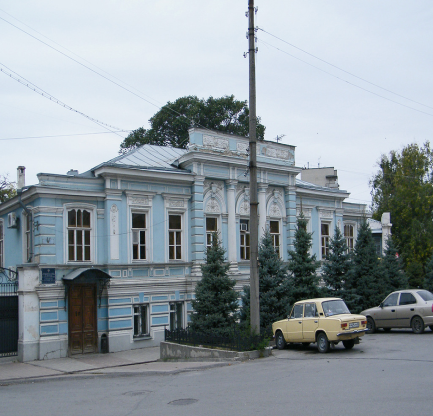 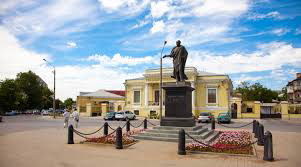 Налоговая служба Таганрога
Таганрогская таможня
Памятник   Александру 1
Государственный банк  России
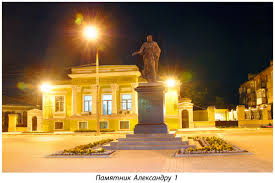 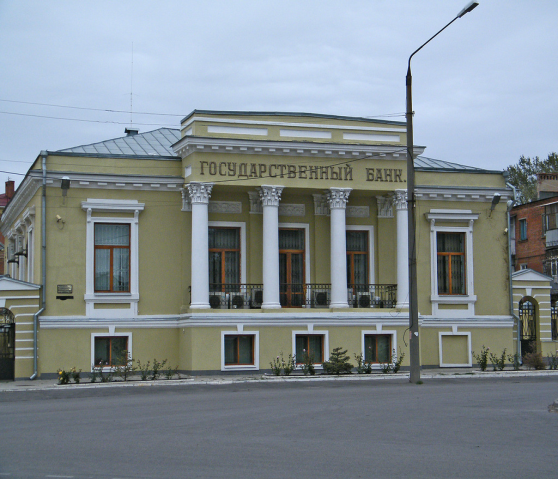 Памятник   Александру I
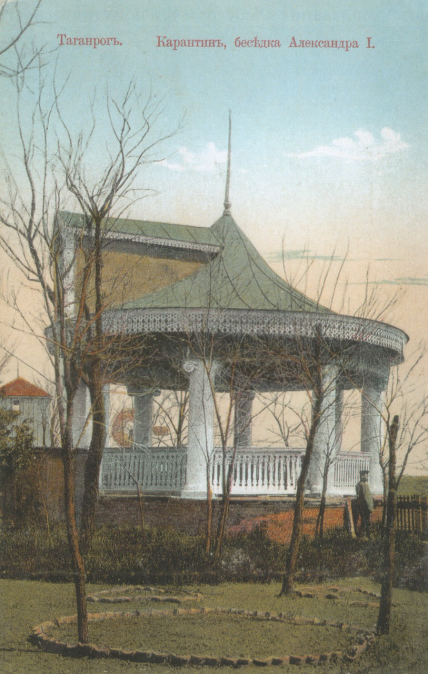 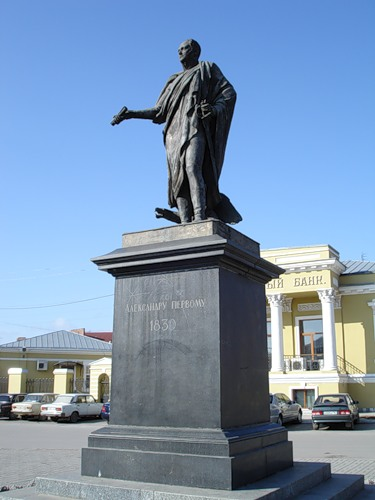 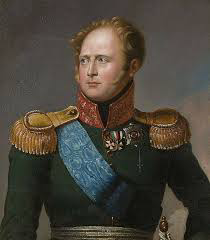 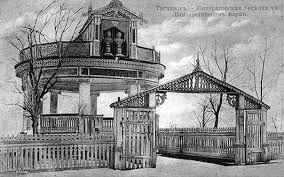 «Всю жизнь провел в дороге    
          и умер в Таганроге»
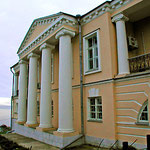 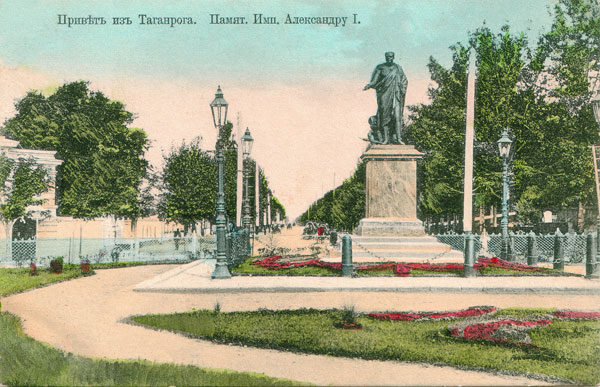 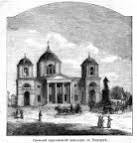 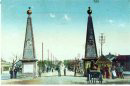 Таганрогская   гимназия
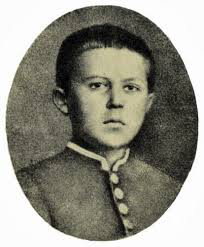 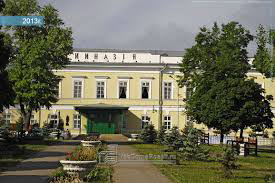 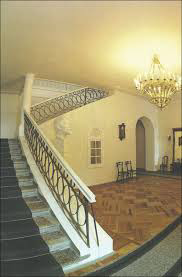 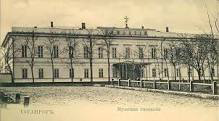 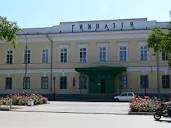 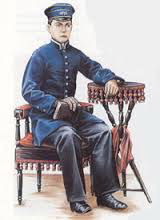 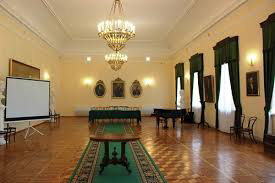 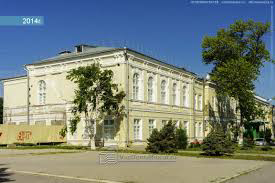 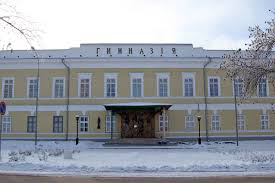 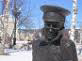 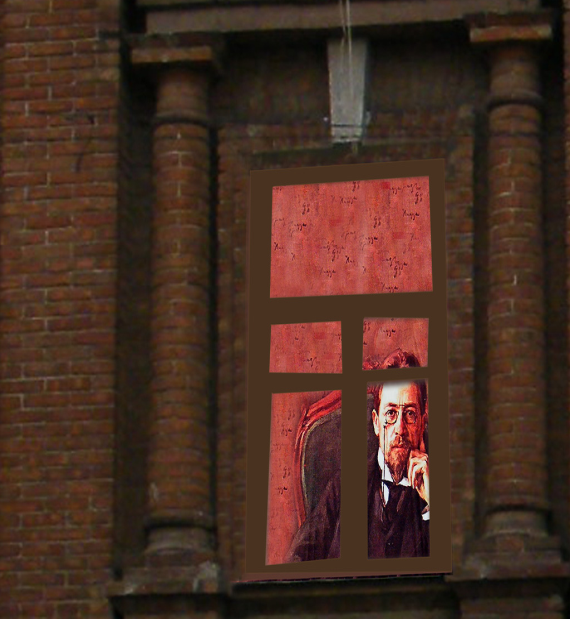 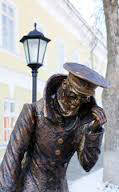 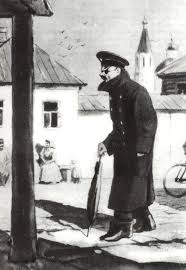 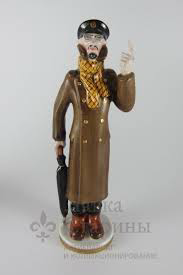 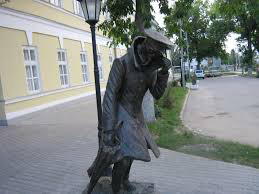 « Человек  в  футляре
»
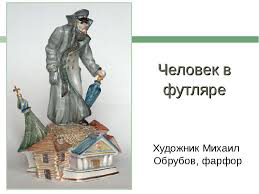 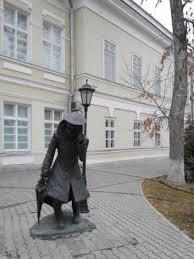 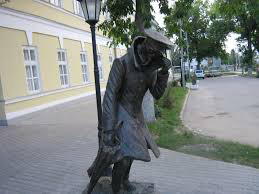